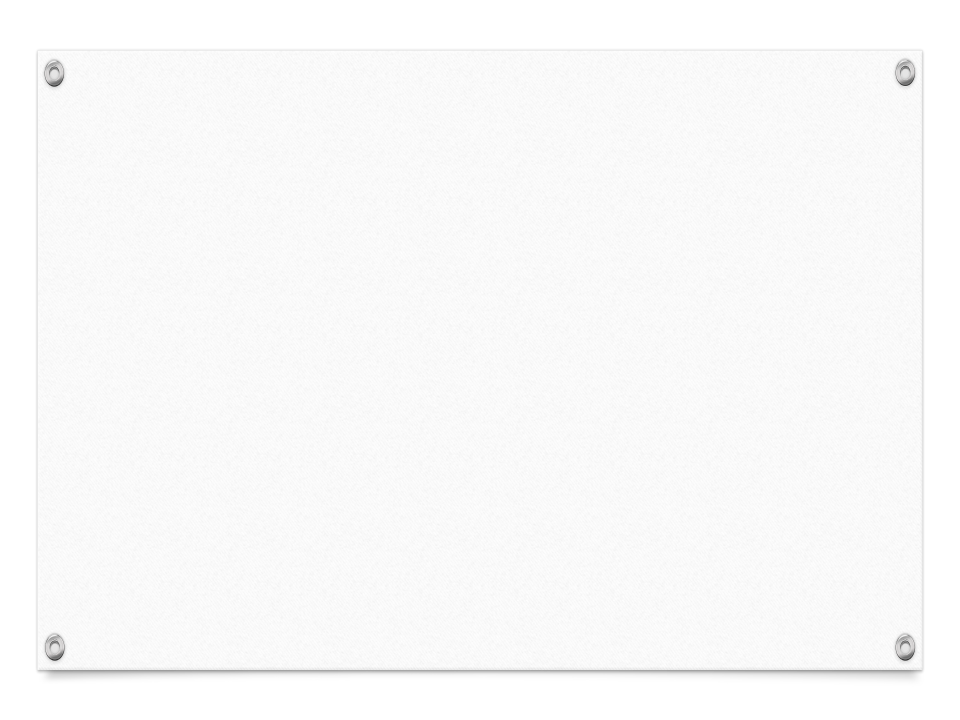 The 85th Legislature
The Important Topics
The 49th Annual PDK Poll of the Public's Attitudes Toward the Public Schools
ESC Region 11 Instructional Leaders
Sept. 28, 2017
2
3 R’s: Not Enough
Americans overwhelmingly want schools to do more than educate students in academic subjects. 
They want schools to help position students for their working lives after school, including both direct career preparation and efforts to develop students’ interpersonal skills.

For more on all topics, see http://pdkpoll.org/results.
ESC Region 11 Instructional Leaders
Sept. 28, 2017
3
Career Prep, Personal Skills Support
82% support job or career skills classes even if that means students might spend less time in academic classes.
86% say schools should offer certificate or licensing programs that qualify students for employment in a given field.
Eight in ten see technology and engineering classes as an extremely important or very important element of school quality.
82% also say that it is highly important for schools to help students develop interpersonal skills, such as being cooperative, respectful of others, and persistent at solving problems.
These interests complement rather than supplant an interest in academics: 
76% of respondents see advanced academic classes as highly important indicators of school quality.
Nearly as many say it’s also extremely or very important that schools offer extracurricular activities (70%).
A similar number say it’s also extremely or very important that schools offer art and music classes (71%).
ESC Region 11 Instructional Leaders
Sept. 28, 2017
4
Difficult Topics
While vouchers get less support than in prior polls, traditional public schools do not command vast loyalty. If cost and location were not issues, just one-third of parents would select a traditional public school over a private school (31%), public charter school (17%), or a religious school (14%).
Most parents say they value racial/ethnic and economic diversity in schools but they are divided on its actual benefits. Interest wanes if it means a longer trip to school.
ESC Region 11 Instructional Leaders
Sept. 28, 2017
5
Key Points
Wraparound services receive increasing attention as schools seek to ensure that students have the full range of supports for success. Highest priorities are:
after-school programs (92%) and
mental health services (87%).
Americans generally say that public schools should provide such services to students who don’t have access to them somewhere else and that schools should be able to seek additional public funds to do so.
ESC Region 11 Instructional Leaders
Sept. 28, 2017
6
What Are Texas Policy Makers’ Priorities for Public Education?
Issues in the 85th Legislative Session
ESC Region 11 Instructional Leaders
Sept. 28, 2017
7
Recurring Education Topics
Tax Relief Proposals
School Vouchers 
Professional Ethics 
School Finance & Appropriations
Assessment/Accountability
Transparency, including Single Election Date, Bond Use, & Efficiency Requirements (50+ specific bills filed)
ESC Region 11 Instructional Leaders
Sept. 28, 2017
8
Selected Issues & Bills
Curriculum, Student Performance, and Related Topics
ESC Region 11 Instructional Leaders
Sept. 28, 2017
9
Clean-up Legislation from the 84th
Graduation Review Process/SB 463 (Seliger): Passed 
IGCs extended for two years
Creates a graduation path for students subject to former assessment programs
Minutes of Instruction/HB 2442 (Ken King): Passed
Special Ed Classroom Cameras/SB 1398 (Lucio): Passed
Districts of Innovation Modifications/Multiple Efforts: Failed
ESC Region 11 Instructional Leaders
Sept. 28, 2017
10
The state accountability system should be a tool that helps local school boards and educators improve student performance.
Yet Texas Education Code Chapter 39 offers no statement of purpose for the Public School Accountability System
ESC Region 11 Instructional Leaders
Sept. 28, 2017
11
Accountability & Assessment
HB 22: Accountability System Modifications
SB 463: Individual Graduation Committees
SB 1005: SAT,  ACT for Diploma Purposes
SB 2263: Campus Turn-around Plan, etc.
HB 2130: Study-Impact of State Testing on Spec. Ed Students
ESC Region 11 Instructional Leaders
Sept. 28, 2017
12
Selected Administration Bills
SB 1882: District-charter partnerships to encourage collaboration between ISDs and state charter schools
HB 2087: Student Privacy
SB 160: Prohibition on TEA-imposed caps on the percentage of students who qualify for special-ed services
SB 179: David’s Law redefines cyber bullying, requires local policies (including training requirements), and extends the responsibilities beyond the campus and school day
ESC Region 11 Instructional Leaders
Sept. 28, 2017
13
Tech Pathways: SB 22
Establishes P-TECH Schools
No cost to participating students
Open enrollment schools for 9th-12th graders to take higher ed courses as they complete high school reqs
Students not counted as dropouts until 6th year
ISDs must have:
Articulation agreements with IHEs and MOUs w/business and industry partners
Insurance coverage; immunity is extended to students
ESC Region 11 Instructional Leaders
Sept. 28, 2017
14
Academics & Instructional Materials
TEC Chapter 31 & the IMA
Open Education Resources: $20M (+$10M)
Technology Lending Grant: $25M
Web Portal & Materials Review: $3M-$5M ‘Suitability’ Authority for SBOE
Peer reviewed tech plan
(New)Funding-$1.09B (SBOE-$1.24B)
IMF Reduction: First occurrence since established in 2011
ESC Region 11 Instructional Leaders
Sept. 28, 2017
15
SB 7: Professional Ethics
The comprehensive bill on educator behavior:
Makes failure to notify an offense.
Requires applicants to disclose prior actions regarding inappropriate relations with a minor.
Administrator certification may be revoked for knowingly hiring a candidate with a history of adjudication or a conviction.
Certification may be revoked for assisting with a job.
An educator convicted of sexual misconduct is ineligible to receive a retirement annuity.
ESC Region 11 Instructional Leaders
Sept. 28, 2017
16
SB 7: Professional Ethics
Implications for Curriculum Leaders
Social Media Policies
Training for New and Veteran Teachers, Principals
Educator Off Campus Behavior Policies
Resources
Professional Ethics for Educators/TASA Webinar-Sept. 12 9:30 am
ProEthica https://www.ets.org/proethica 
David Thompson, UTSA http://education.utsa.edu/faculty/profile/david.thompson@utsa.edu
ESC Region 11 Instructional Leaders
Sept. 28, 2017
17
Questions?
So many bills, so little time…
ESC Region 11 Instructional Leaders
Sept. 28, 2017
18
David D. Anderson
HillCo Partners


512.480.8962
danderson@hillcopartners.com
Bonus Section
ESC Region 11 Instructional Leaders
Sept. 28, 2017
20
How I Spent My Summer Vacation
Pondering Sunsets
or
30 Days, Twenty Things to Do
ESC Region 11 Instructional Leaders
Sept. 28, 2017
21
Sunset and Sine Die orGo Twenty for Twenty?
ESC Region 11 Instructional Leaders
Sept. 28, 2017
22
July 18 Special SessionA Brief Reflection
“The day that sunset legislation passes out of the Senate, all of these other items will be added to the special session. Legislators have six weeks to prepare for the special session and then another 30 days to pass these proposals. If they fail, it’s not for lack of time, it would be because of a lack of will. I expect legislators to return with a calm demeanor and with a firm commitment to make Texas even better.”  		
									Governor Greg Abbott
ESC Region 11 Instructional Leaders
Sept. 28, 2017
23
Special Session-Education Issues
Increase teacher pay by $1,000 
No increase in funding authorized
“Texas does not need to spend more, we just need to spend smarter”
Paid by ISDs with reprioritizing funding
“Pay increases can be achieved  by passing laws that reprioritizes how schools spend money” 
Administrative flexibility in teacher hiring & retention practices
ESC Region 11 Instructional Leaders
Sept. 28, 2017
24
Special Session-Education Issues
Create a School Finance Reform Commission (SB 2144) 
We “need to overhaul our outdated school finance system” 
“We spend too much money on bureaucracy and overhead & too little money where it is needed in the classroom” 
Focus on “solutions to our failed Robin Hood program and craft serious reforms for our broken school finance system.”
ESC Region 11 Instructional Leaders
Sept. 28, 2017
25
Special Session-Education Issues
Special needs ESA (HB 1335/voucher legislation)
Limit local property tax increases by creating automatic rollback elections for taxpayer approval (SB 2 or a “better law”)
Limit state & local government budget increases to growth of population & inflation (SB 9, HB 541, HB 613, HB 936, HB 1025, SB 943)
Student privacy protection (HB 2899 bathroom bill)
Elimination of prof. association dues payroll deduction (SB 13)
ESC Region 11 Instructional Leaders
Sept. 28, 2017
26
Adjournment Sine Die On the 29th Day…
The only education bills that were passed during the special session were the Senate versions of HB 21 and its funding mechanism, HB 30.
The Senate passed the bill on Monday night, 25-6.  The House was expected to take the bill to conference, but Chairman Huberty reluctantly admitted that he was left with no choice but to concur with those changes. 
The House agreed, 94-46. HB 30 was then passed 115-24. 
The House adjourned sine die shortly afterwards.
ESC Region 11 Instructional Leaders
Sept. 28, 2017
27
HB 21
$212M - TRS-Care 
$150M - ASATR Hardship Relief ($100M/FY ‘18; $50M/FY ‘19)
$60M - EDA Funding in FY ‘19 (Additional)
$60M - Charter Facilities Funding in FY ‘19 
$41M – Small School Adjustment (6-year phase-in)
$20M - Autism Grant Program 
$20M - Dyslexia Grant Program 
Interim School Finance Commission
ESC Region 11 Instructional Leaders
Sept. 28, 2017
28
I'm satisfied that ten items I put on the special session agenda did get passed, but I'm also disappointed that some very important ones did not get passed.									Governor Greg AbbottBest we can say is that it could've been worse. 									Sen. Kirk Watson
Success is in the eye of the beholder.Reed Markham, Educator
ESC Region 11 Instructional Leaders
Sept. 28, 2017
29
David D. Anderson
HillCo Partners


512.480.8962
danderson@hillcopartners.com